Гарантийная поддержка среднего предпринимательства
ГАРАНТИИ СРЕДНЕМУ БИЗНЕСУ
1
2
3
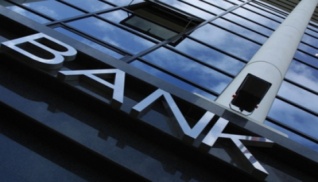 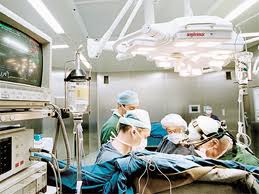 МИНФИН РФ
ВНЕШЭКОНОМБАНК
МСП БАНК
Госгарантия
Гарантия
Банковская гарантия
Минфин РФ – ВЭБ 
государственная гарантия
ВЭБ – МСП Банк
гарантия ВЭБа
МСП Банк – банк-партнер
банковская гарантия в пользу 
    банка-партнера
рамочное соглашение
агентский договор
МСП Банк – ССП
договор о предоставлении банковской гарантии
Банк-партнер - ССП
кредитный договор
Безотзывная банковская гарантия МСП Банк относится к обеспечению I категории качества в соответствии с п.6.2.4 Положения №254-П от 26.03.2004
9
Гарантии среднему бизнесу
Гарантии среднему бизнесу предоставляются в исполнение постановления Правительства Российской Федерации от 28 декабря 2012 г. № 1451.
Реализация гарантийного механизма поддержки МСП
10
Принципал - субъект среднего предпринимательства (ССП) в соответствии с 209-ФЗ «О поддержке малого и среднего предпринимательства» от 31.07.2007
1. Выполнение одного из следующих параметров в течении двух календарных лет:
    - Средняя численность работников от 101 до 250 человек  включительно.
    - Выручка от реализации товаров (работ, услуг)   от 400 млн. рублей до 1 000 млн. рублей.

2. Суммарная доля участия РФ, субъектов РФ, нерезидентов, муниципальных образований, общественных и религиозных организаций, благотворительных и иных фондов, а также одного или нескольких крупных предприятий в уставном капитале не должна составлять более 25%.
Реализация гарантийного механизма поддержки МСП
11
Критерии отбора субъектов среднего предпринимательства (ССП)
Наличие у учредителей ССП (более 10%) или лиц, входящих в состав органов управления ССП  опыта работы не менее 3 лет в отрасли, к которой относится проект, либо опыт реализации хотя бы одного инвестиционного проекта.

2. Отсутствие просроченной задолженности по налогам, сборам и иным обязательным платежам в бюджеты бюджетной системы РФ у ССП и его участников (более 25 %).

3. Отсутствие возбужденных дел о несостоятельности (банкротстве) в отношении ССП и его участников (более 25 %).

4. Наличие у ССП договоров заключенных со сторонними инвесторами, в том числе кредитными организациями, на финансирование доли необеспеченной средствами ССП и Бенефициара.

5. Наличие у ССП обеспечения исполнения обязательств по возврату кредита, в той части, которая не обеспечена банковской гарантией МСП Банк. 

6. Финансовое положение ССП должно быть оценено бенефициаром на уровне не хуже, чем среднее (в соответствии с № 254-П).
Реализация гарантийного механизма поддержки МСП
12
Проекты ССП должны соответствовать следующим критериям:
Полная стоимость проекта не менее 100 млн. рублей и не более 2000 млн. рублей (при этом 70 % средств направлено на осуществление капитальных вложений).

Не менее 20% полной стоимости проекта финансируется за счет средств ССП (к средствам ССП не относятся средства, полученные по договорам займа и кредитным договорам).

Общий объем государственных или муниципальных преференций не должен превышать 75 процентов полной стоимости проекта.

При участии в проекте коммерческой организации, специально созданной в целях осуществления проекта, 20 % от полной стоимости проекта должно быть внесено в УК ССП собственными средствами ССП.
Реализация гарантийного механизма поддержки МСП
13
Заключение рамочного соглашения
Дополнительные критерии отбора Банков, 
участвующих в реализации Гарантийного механизма
Банк
Наличие действующих рейтингов долгосрочной кредитоспособности









2. Отсутствие негативной кредитной истории в Группе Внешэкономбанка. 
3.Величина собственных средств (капитала) - не ниже  900 млн. рублей.
4. Доля кредитов 4-5 категорий качества в общем кредитном портфеле не превышает 20%.
5. Доля кредитов, предоставленных на реализацию инвестиционных проектов, 4-5 категорий качества в общем объеме кредитов, не превышает 25%.
Рамочное соглашение
МСП БАНК
Реализация гарантийного механизма поддержки МСП
15
Проект: Организация производства  5-ти слойной термоусадочной пленки .
Преференции:
Общая сумма преференций составляет 51 млн. руб. (50% от стоимости проекта), в том числе:

Часть кредита,обеспеченного гарантией МСП Банка- 40 млн. руб.

Поручительство Гарантийного фонда Ростовской области – 11 млн. руб.
Общая стоимость проекта 102 млн. руб.

Собственные средства 22 млн. руб.(21,5%)



Кредит 80 млн. руб.(78,5%)
Нераспределенная прибыль составляет 42,242 млн. руб. (1370 баланса)
Целевое использование:
Опыт в отрасли:
Приобретение оборудования  100% КВ
Оплата оборудования
Доставка
Таможенные платежи
НДС
Генеральный директор  осуществляет руководство обществом с момента его образования (13-лет)
4
1
Проект : Организация производства сухой молочной смеси
Особенности проекта:
Производство сухой молочной сыворотки будет производиться из молочной сыворотки, которая является побочным продуктом при производстве сыра или казеина. Таким образом, вовлечение в производство вторичных ресурсов позволит компании не только повысить доходность завода, но и решить экологические проблемы, так как на текущий момент сыворотка сливается в канализацию, что приводит к загрязнению водоемов.
Общая стоимость проекта 188 млн. руб.

Собственные средства 38,8 млн. руб.(20,56%)





Кредит 150 млн. руб.(79,44%)
Согласно финансовой модели, за счет «Чистой прибыли» и «Амортизационных начислений», получаемых от текущей деятельности на инвестиционной фазе проекта.
Целевое использование:
4
Приобретение (создание) основных средств- 100 КВ
Приобретение ,монтаж оборудования
Строительство склада готовой продукции
Увеличение площадей обсушки
1
Особенности проекта:
Наименование проекта :Строительство 
котельного отделения ТЭЦ
Реализация инвестиционного проекта не связана напрямую с основным видом деятельности компании (производством сахара), при этом позволит решить ряд задач по минимизации затрат:
максимально приблизить источник теплоснабжения к производству: после ввода в эксплуатацию длина паропровода до машинного зала сахарного завода составит 130м (в настоящее время длина паропровода составляет более 4км)
снизит затраты на тепло- и электроэнергию при производстве сахара-песка
существенно уменьшит потери пара при транспортировке за счет сокращения длины паропровода
снимет ограничения для увеличения производственной мощности сахарного завода
полностью исключит расходы предприятия на невозврат обратного конденсата
обеспечит бесперебойную подачу пара и электроэнергии на производство
Общая стоимость проекта 188 млн. руб.

Собственные средства 38млн. руб.(20,21%)

Кредит 150 млн. руб.(79,79%)
Целевое использование:
Создание имущественного комплекса- 100КВ
Строительно-монтажные работы
Приобретение, монтаж оборудования и трубопроводов котельной 
Благоустройство территории
Приобретение , прокладка внутреннего водоснабжения и канализации
4
1
СПАСИБО ЗА ВНИМАНИЕ!
Директор Департамента по работе с кредитными организациями Дирекции «Фронт-офис»
Привалова Елена Леонидовна

Россия, Москва, ул. Садовническая, 79
Тел./факс: +7 (495) 783-79-98
http://mspbank.ru